JOGO TRILHA - ANIMAIS DA MATA ATLÂNTICA -
Data: 18/11/2019
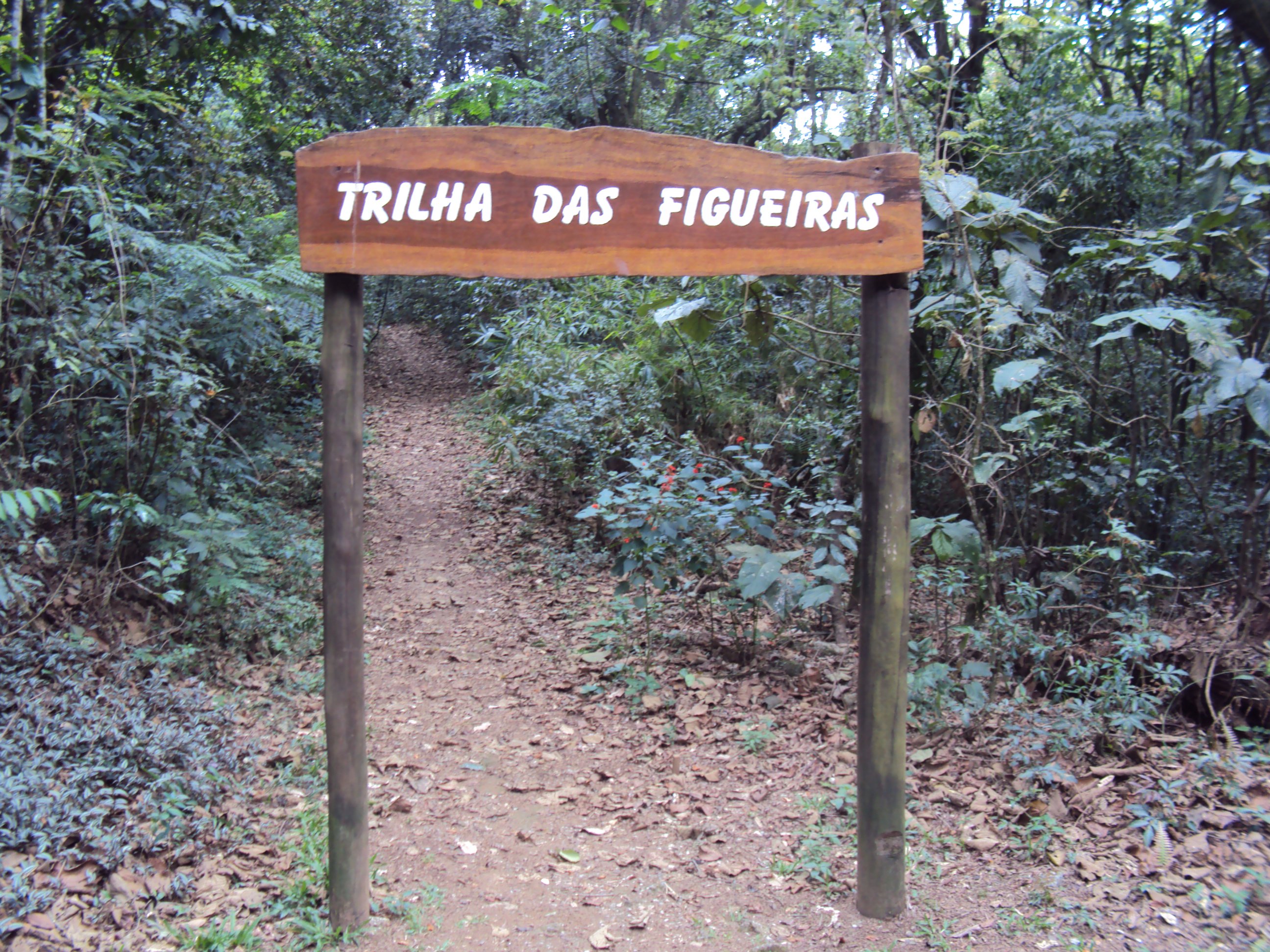 TRILHA
ANIMAIS DA MATA ATLÂNTICA
BEM VINDOS!
Por que Mata Atlântica?

A Mata Atlântica recebe esse nome porque se encontra na área mais próxima ao Oceano Atlântico.
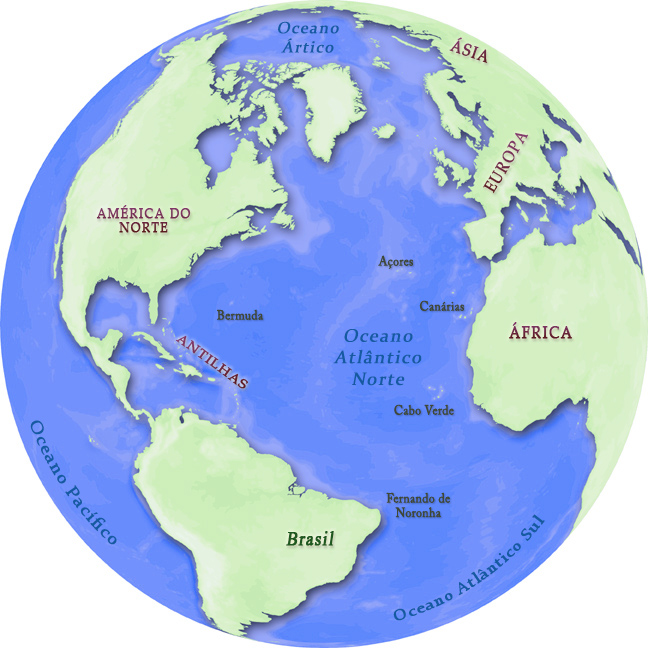 https://www.guiageografico.com/mapas/mapa/atlantico-norte.jpg
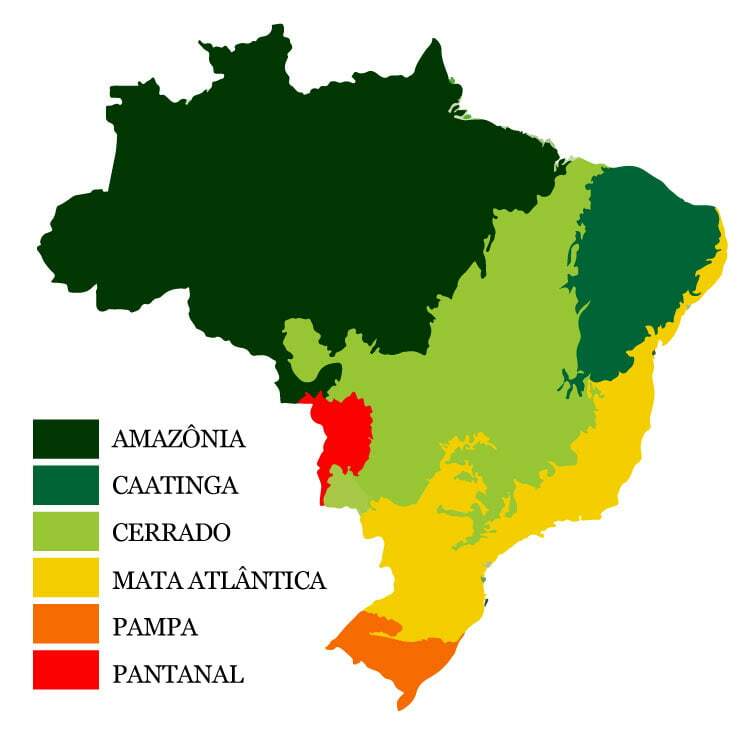 Mata Atlântica

 no

 Brasil
https://www.coc.com.br/gallery/repository/uploads/blog/2018/novembro/1.jpg
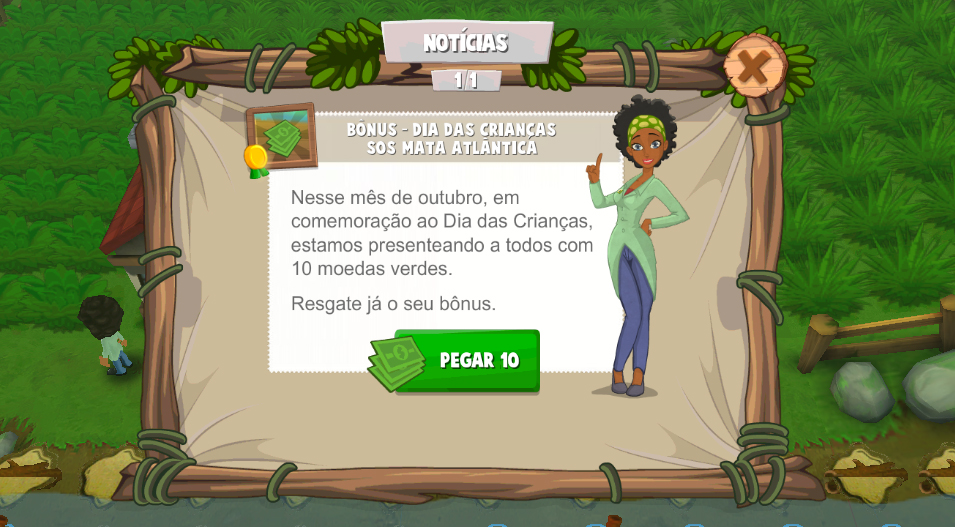 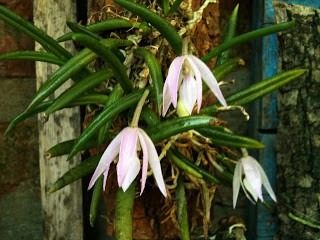 Plano 

de 

Aula
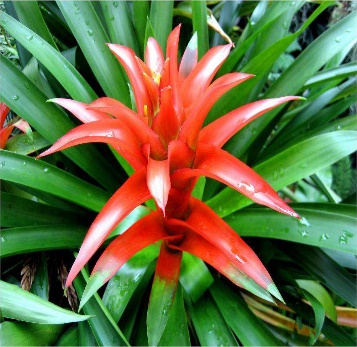 Conteúdo Curricular (Plano Pedagógico Curricular)
Objetivos de Conhecimento e Habilidades (BNCC)
Objetivo da aula
Conhecimento de Robótica
Avaliação
Montagem do Robô
Programação do Robô
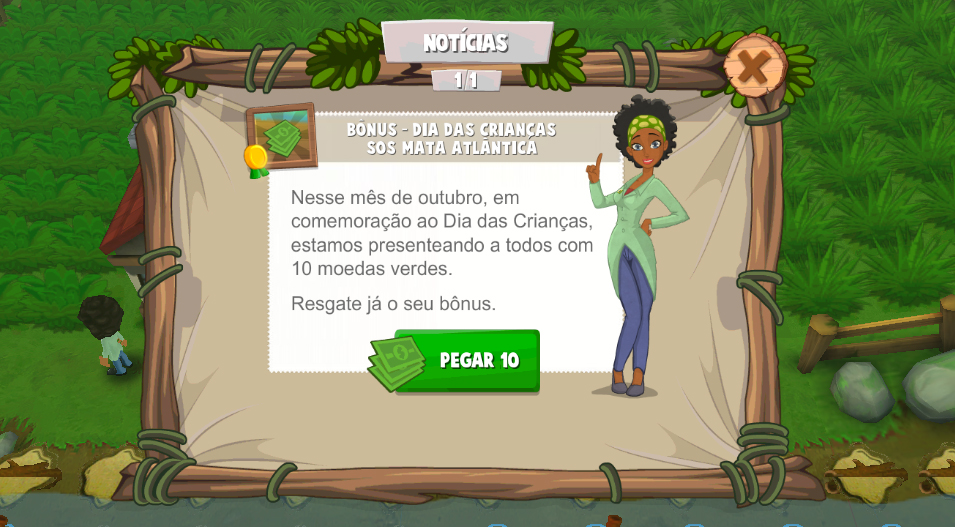 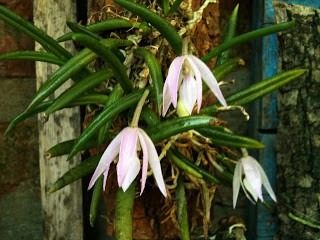 Recursos
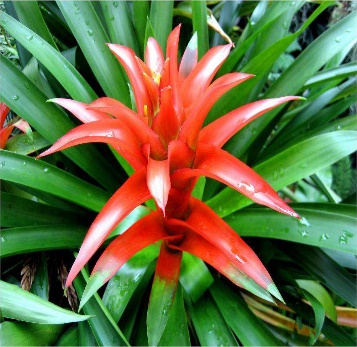 Kit LEGO EV3

2 Robôs carrinhos EV3 

2 Celulares com aplicativo LEGO MINDSTORMS Education EV3

Jogo Trilha – Animais da Mata Atlântica, produzido pela professora Sidneide Campos

20 Cartas Advinhas

20 Cartas Respostas (Nomes dos animais)

1 Dado

Trilha: folhas ofício 4 A de rascunho
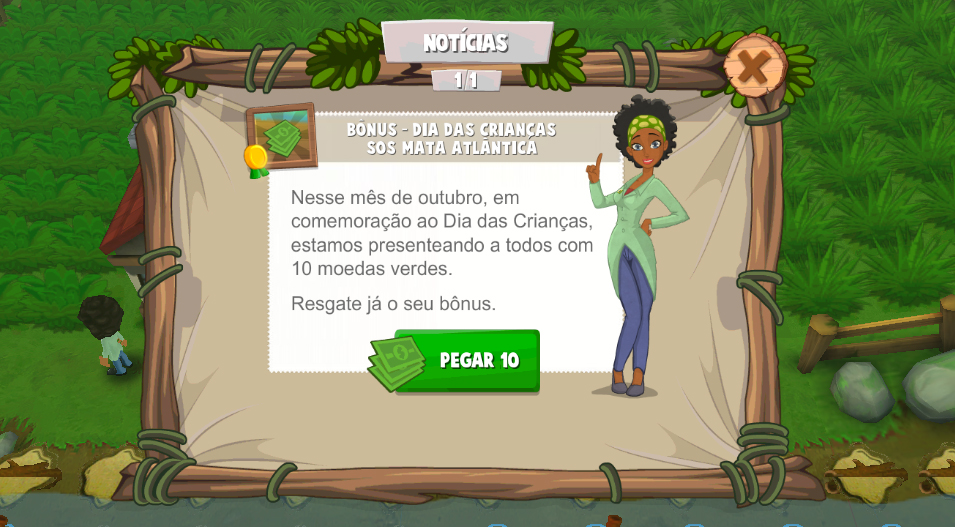 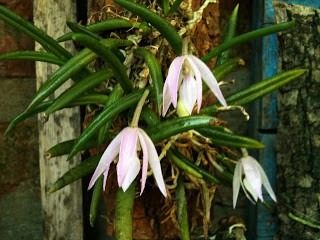 Cartas

Animais

Advinhas
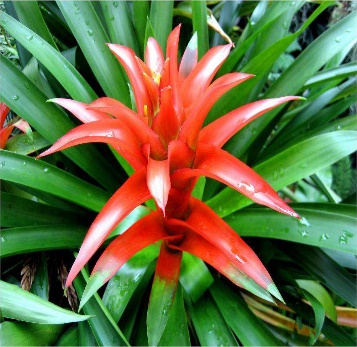 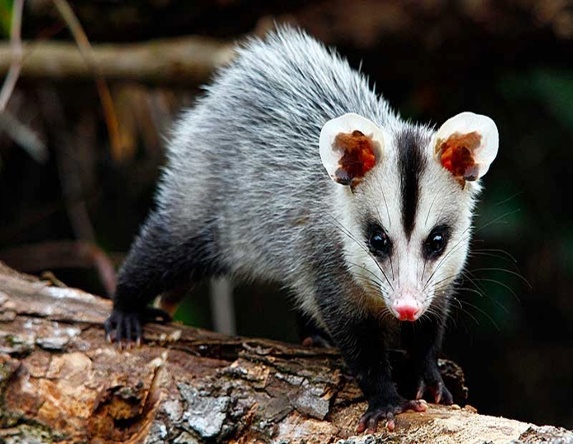 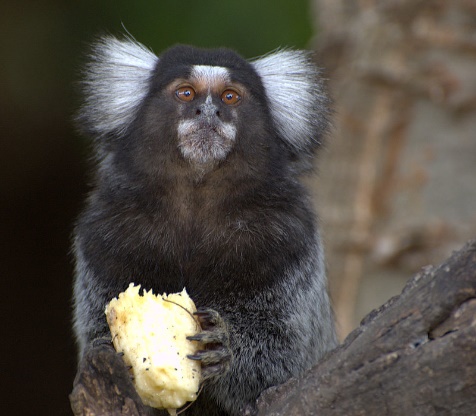 E MARROM. TENHO TUFOS DE PELOS NAS ORELHAS QUE LEMBRAM A CABELEIRA DE UM PALHAÇO. MEU NOME POSSUI DUAS SÍLABAS E COMEÇA COM “SA”.
?
SOU UM PEQUENO MACACO BRINCALHÃO E DIVERTIDO COM PELAGEM EM TONS CINZA, BRANCO, PRETO E MARROM. TENHO TUFOS DE PELOS NAS ORELHAS QUE LEMBRAM A CABELEIRA DE UM PALHAÇO. MEU NOME POSSUI DUAS SÍLABAS E COMEÇA COM “SA”.
 QUEM SOU?
GAMBÁ
SAGUI
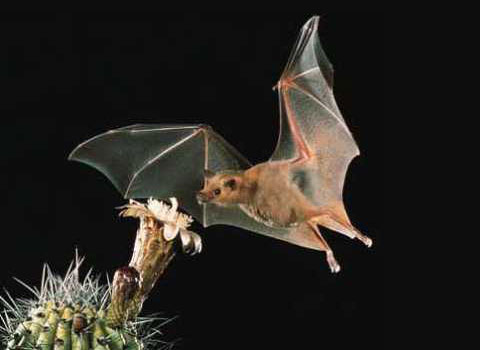 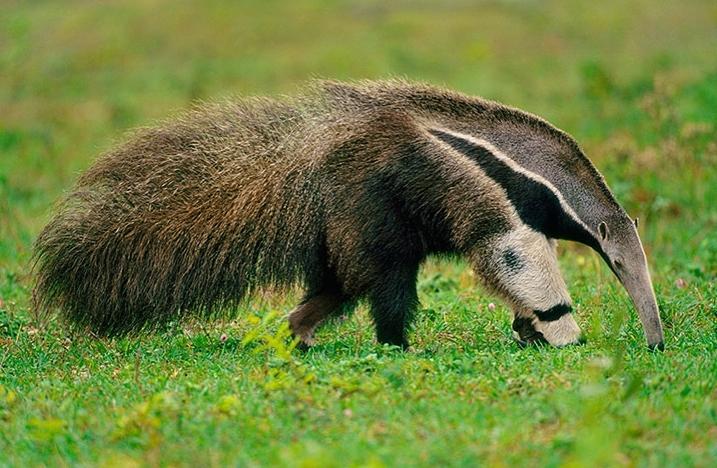 SOU UM MAMÍFERO NOTURNO QUE VOA E QUE AJUDA NO REFLORESTAMENTO DE MATAS E FLORESTAS DESTRUÍDAS PELO SER HUMANO A PARTIR DAS SEMENTES QUE SOBRAM DAS FRUTAS QUE COMO. MEU NOME POSSUI TRÊS SÍLABAS, COMEÇANDO COM “MOR” E TERMINANDO COM “GO”.
QUEM SOU EU ?
SOU UM MAMÍFERO QUE POSSUI UMA CALDA EM FORMA DE BANDEIRA . UTILIZO MINHA LÍNGUA COMPRIDA PARA CAPTURAR
FORMIGAS E MEUS INSETOS FAVORITOS POIS NÃO POSSUO DENTES. MEU PRIMEIRO NOME COMEÇA COM A SÍLABA  “TA”
 QUEM SOU EU ?
MORCEGO
TAMANDUÁ BANDEIRA
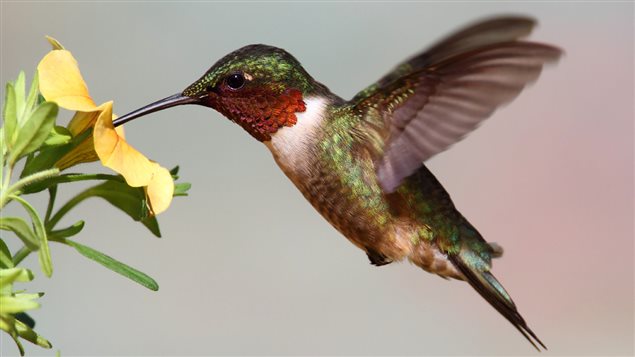 POSSUO HÁBITO NOTURNO E SOLITÁRIO. COSTUMO CAÇAR E ME ALIMENTAR DURANTE A NOITE. SOU FEDIDO PARA ESPANTAR OS INIMIGOS. MEU NOME POSSUI DUAS SÍLABAS, COMEÇANDO COM “GAM”.
QUEM SOU EU ?
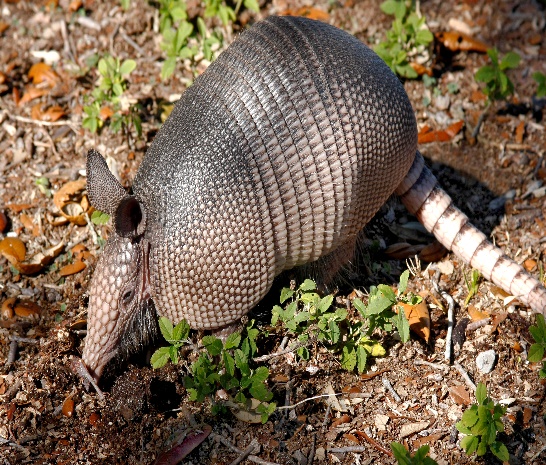 EU SOU A MENOR, MAIS LEVE E MAIS RÁPIDA AVE DO MUNDO. EU GASTO MUITA ENERGIA PARA 
VOAR, POR ISSO ME ALIMENTO DO NÉCTAR DAS FLORES DOCES. MEU NOME LEMBRA ATITUDE DE CARINHO E ALGO QUE ENFEITA E PERFUMA O AMBIENTE.  QUEM SOU EU?
TENHO HÁBITO NOTURNO. PRENDO A RESPIRAÇÃO POR 6 MINUTOS PARA ESCAVAR  TÚNEL E ABRIGAR-ME DO FRIO. POSSUO UMA CARAPAÇA QUE ME PROTEGE DOS PREDADORES. MEU NOME POSSUI APENAS DUAS SÍLABAS E COMEÇA COM “TA”
QUEM SOU EU ?
BEIJA FLOR
TATU
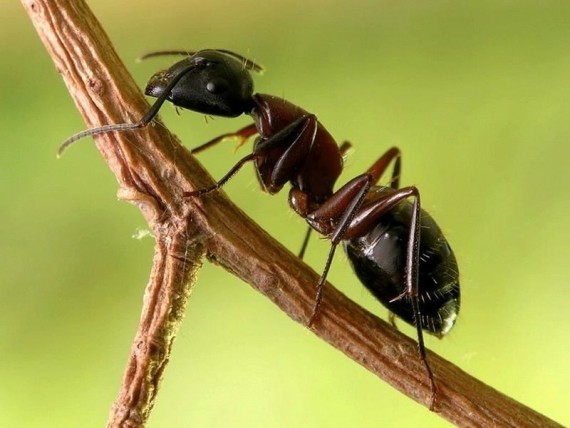 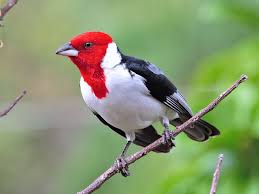 SOU PEQUENO, COM UMA PLUMAGEM DA CABEÇA E DA GARGANTA EM TOM VERMELHO FORTE E BONITO. MEU NOME LEMBRA UMA  AVE DOMÉSTICA QUE É UM DESPERTADOR NATURAL AO AMANHECR ATRAVÉS DO SEU CANTO E UM CAMPO VERDE QUE NÃO POSSUI ÁRVORES? QUEM SOU?
VIVO EM COLÔNIA ONDE CADA UM TEM SUA TAREFA PARA GARANTIR O ALIMENTO DE TODOS OS DIAS.  AS FUNÇÕES SÃO DIVIDIDAS EM :  OBREIRA, SOLDADO, OPERÁRIO E RAINHA. MEU NOME POSSUI TRÊS SÍLABAS E TERMINA COM “GA”.
QUEM SOU EU?
GALO DE CAMPINA
FORMIGA
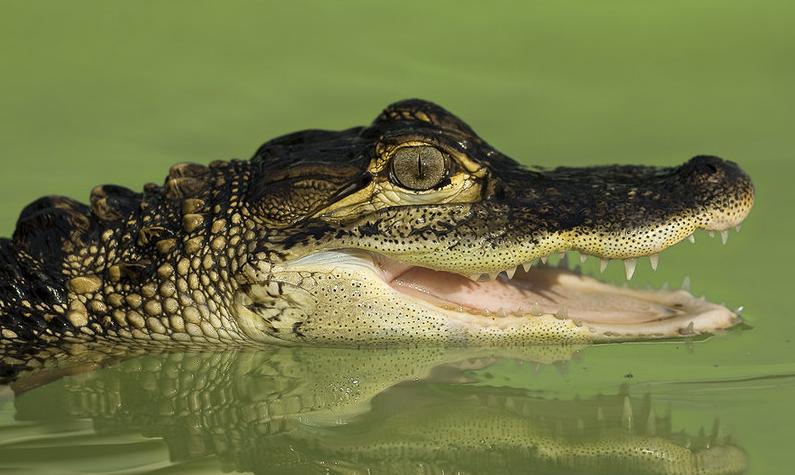 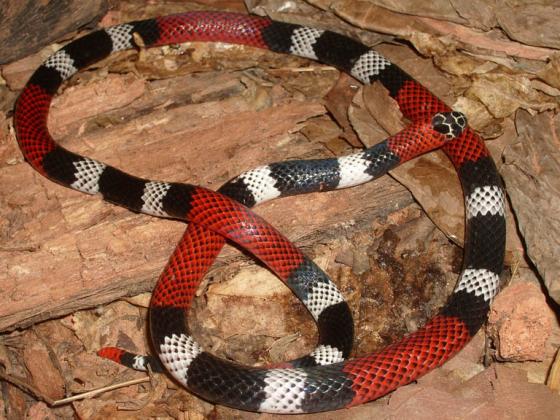 SOU RASTEJANTE E LISTRADA NAS CORES VERMELHA, PRETA E AMARELA. POSSUO HÁBITO NOTURNO E SOU CONHECIDA POR SER FALSA OU VERDADEIRA.
POSSO SER VENENOSA, VIVO NOS GALHOS DE ÁRVORES, FOLHAGENS, DEBAIXO DE PEDRAS, EM BURACOS.
QUEM SOU EU?
TENHO O COURO DA BARRIGA AMARELADO E O CORPO COBERTO POR PLACAS MUITO DURAS. MINHA CAUDA TEM A FORMA DE SERRA E É FORTE COMO UM CHICOTE. VIVO NA ÁGUA E NA TERRA
QUEM SOU EU?
COBRA CORAL
JACARÉ  DO PAPO AMARELO
SE VOCÊ ME TOCAR POSSO QUEIMAR SUA PELE COM MEU PÊLO VENENOSO. CASO ISSO ACONTEÇA, APLIQUE COMPRESSA DE ÁGUA FRIA NO LOCAL DO CONTATO OU PROCURE UM MÉDICO.
RASTEJO, POSSUO ANTENAS QUE ME AJUDAM A SEGUIR CAMINHOS E GOSTO MUITO DE PLANTAS.
MEU NOME POSSUI TRÊS SÍLABAS E COMEÇA COM “LA”.  
QUEM SOU EU?
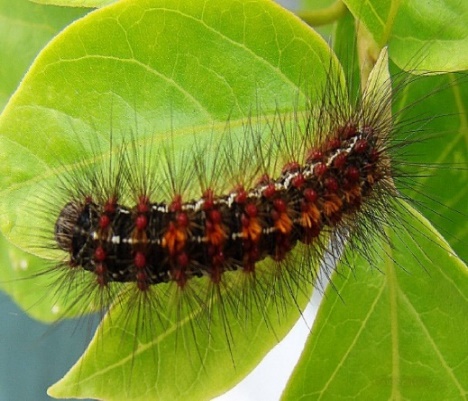 SOU UM ANIMAL INVERTEBRADO COM 8 PATAS. POSSUO PELOS QUE PODEM SE SOLTAR E PENETRAR NA PELE DOS INIMIGOS CAUSANDO MUITA IRRITAÇÃO. MEU NOME POSSUI CINCO SÍLABAS, COMEÇANDO COM “CA” E TERMINANDO COM “JA”.
QUEM SOU EU?
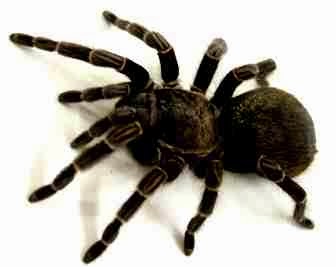 LAGARTA-DE-FOGO
CARANGUEJEIRA
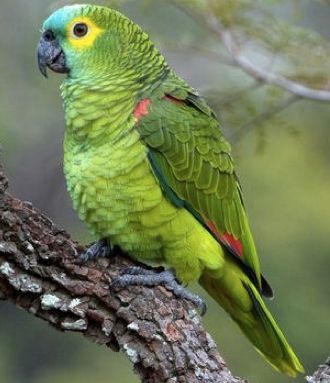 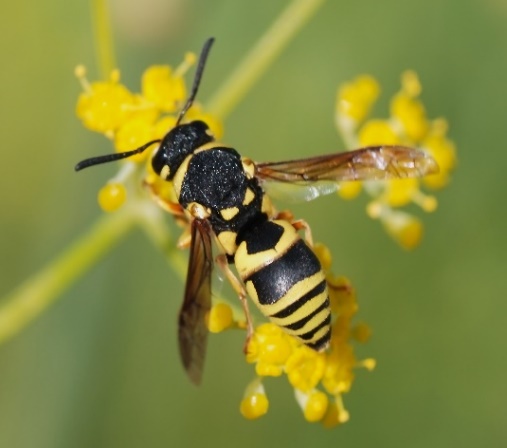 EU VISITO AS PLANTAS A PROCURA DE NÉCTAR PARA FAZER UM  LÍQUIDO DOCE SAUDÁVEL. SOU UM INSETO E NA MINHA COLÔNIA EXISTEM TRÊS CLASSES: RAINHAS, ZANGÕES E OPERÁRIAS. MEU NOME POSSUI TRÊS SÍLABAS E TERMINA COM “LHA”.
QUEM SOU EU?
SOU UMA AVE INTELIGENTE,  TAGARELA  E DIVERTIDA. PRECISA DE AUTORIZAÇÃO DO IBAMA PARA ME TER EM CASA MAS PREFIRO SER LIVRE NA NATUREZA. MEU NOME POSSUI QUATRO SÍLABAS, COMEÇANDO COM “PA” E TERMINANDO COM “IO”. QUEM SOU EU?
PAPAGAIO
ABELHA
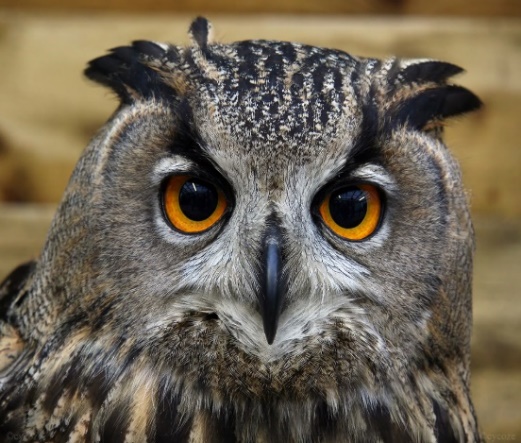 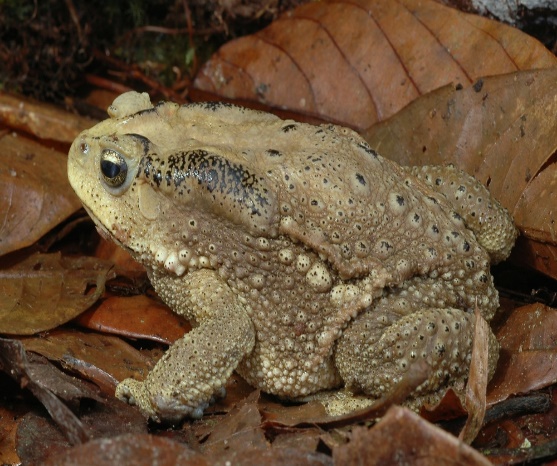 TENHO  PELE GROSSA, PATAS CURTAS  E  BOLSAS PRÓXIMAS AOS OLHOS COM VENENO QUE ASSUSTA OS PREDADORES. MINHA ALIMENTAÇÃO SÃO INSETOS QUE CAPTURO COM MINHA LÍNGUA ELÁSTICA.. QUANDO SOU BEBÊ ME CHAMAM DE GIRINO E QUANDO FICO  ADULTO GOSTO MUITO DE PULAR
 
QUEM SOU EU?
SOU AVE NOTURNA, COM OLHOS GRANDES E CAPAZ DE ENXERGAR ATRAVÉS DA ESCURIDÃO. SOU CONHECIDA COMO “RAINHA DA NOITE”. MEU NOME POSSUI TRÊS SÍLABAS, COMEÇANDO COM “CO” E TERMINANDO COM “JA”.
QUEM SOU EU?
CORUJA
SAPO
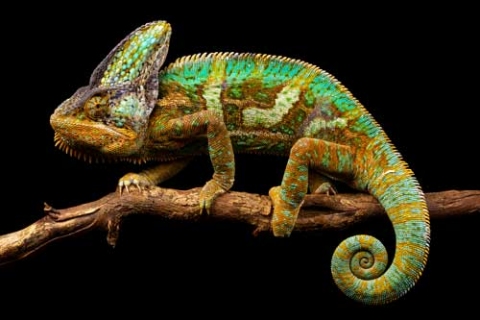 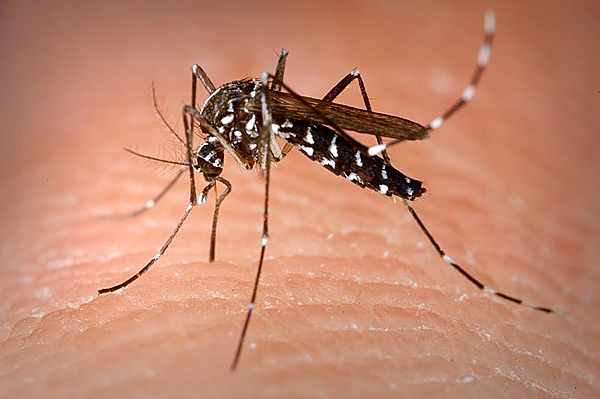 SOU UM INSETO QUE GOSTO MUITO DE ÁGUA PARADA E POSSO CAUSAR DOENÇAS COMO DENGUE, ZICA E MALÁRIA. POSSO TAMBÉM ESTÁ NA SUA CASA E APARECER A NOITE PARA LHE PICAR. MEU NOME TEM TRÊS SÍLABAS E COMEÇA COM “MOS”.  
QUEM SOU EU?
SOU UM RÉPTIL, QUE MUDA DE COR PARA ENGANAR E FUGIR DOS PREDADORES. VIVO NO CHÃO, EM ÁRVORES, SEMPRE IMÓVEL E CAMUFLADO. MEU NOME POSSUI QUATRO SÍLABAS, COMEÇANDO COM “CA” E TERMINANDO COM “ÃO”.
QUEM SOU EU?
MOSQUITO
CAMALEÃO
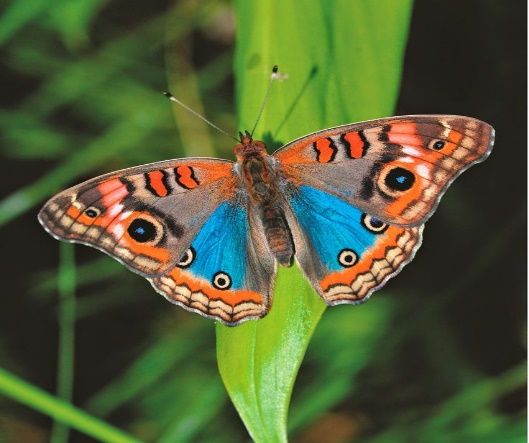 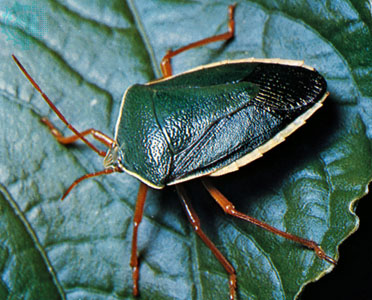 SOU UM INSETO TERRESTRE QUE SE ALIMENTA DE DIFERENTES PARTES DE UMA PLANTA. TENHO UM CHEIRO BEM DESAGRADÁVEL PARA AFASTAR INIMIGOS. MEU NOME POSSUI QUATRO SÍLABAS, COMEÇANDO COM “PER” E TERMINANDO COM “JO”. QUEM SOU EU?
TENHO DOIS PARES DE ASAS E VARIADAS CORES. SOU CONSIDERADA O SÍMBOLO DA TRANSFORMAÇÃO E GOSTO MUITO DE FLORES. MEU NOME POSSUI QUATRO SÍLABAS E COMEÇA COM A SÍLABA “BOR”.
QUEM SOU EU?
PERCEVEJO
BORBOLETA
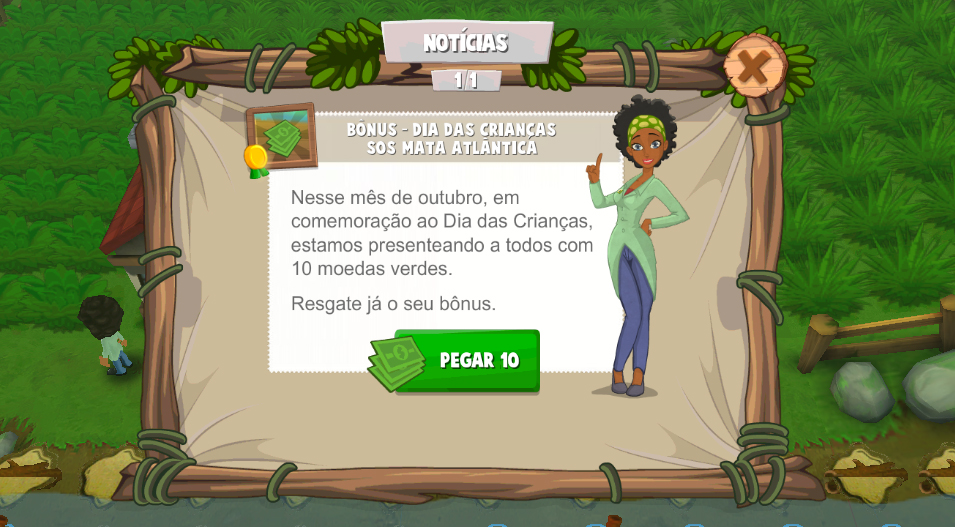 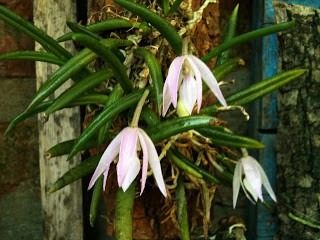 Atividade

Tempo: 1 hora
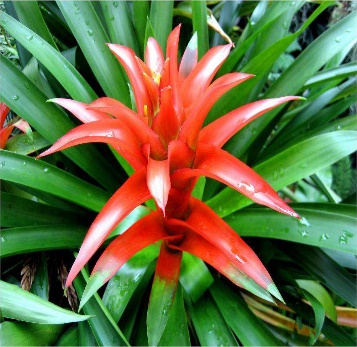 Acolhimento
Considerações sobre a vivência: Uso de um robô a partir de estudo de sala de aula
Observar a organização do ambiente
             Importante refletir, opinar e ouvir 
             Hipóteses dos alunos sobre o que deverão fazer
             Conhecimentos prévios sobre jogo de trilha ou percurso (Como se joga)
Vivência: Jogo Trilha – Animais da Mata Atlântica

Origem do nome “Mata Atlântica”: Recebe esse nome porque se encontra na área mais próxima ao Oceano Atlântico
                                                          - Imagem do Globo Terrestre -

Localização da Mata Atlântica no Mapa do Brasil. 

Apresentação das Regras do jogo:
Dividir turma em duas equipes
Decidir quem começará o jogo: jogar dado com maior numeração
Cada jogador, na sua vez, escolhe uma carta advinha numerada em ordem crescente de 1 a 20 para leitura em voz alta e sua equipe refletir e descobrir resposta correta. Quem ler a advinha deverá confirmar silenciosamente a resposta, a partir da observação da carta resposta com numeração correspondente em posição secreta.
Caso a resposta esteja correta, o jogador que conferir a informação deverá expor carta resposta ilustrada próxima da casa da trilha a ser ocupada com robô carrinho, avançando apenas uma casa e repassar seu lugar para outro jogador da equipe. O jogo continua com equipe adversária.
Caso a resposta esteja incorreta, o jogador que conferiu a informação deverá deixar a carta resposta no mesmo lugar (preservando-a em segredo), não poderá avançar casa na trilha com o robô carrinho e deverá repassar seu lugar para outro jogador da equipe. O jogo continua com equipe adversária.

 4. Ganha quem chegar primeiro ao final do percurso ou mais a frente, após responder última carta advinha corretamente. Em caso de empate, um
      participante escolhido por cada equipe, deverá fazer o robô retornar ao local inicial da trilha em primeiro lugar ou em menos tempo possível,
      sem sair do percurso.
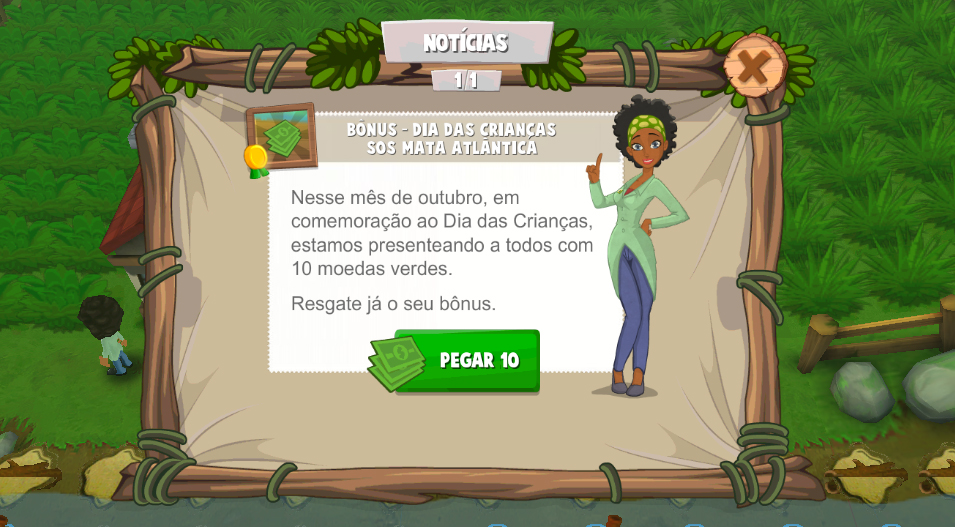 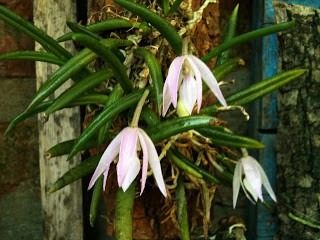 Cenário

 da

Vivência
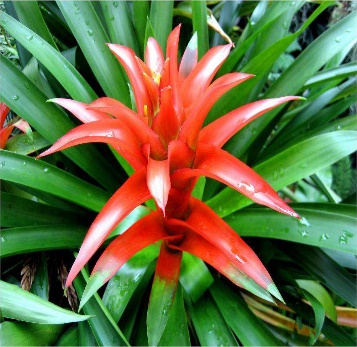 EQUIPE 1
EQUIPE 2
11
12
9
10
8
13
7
14
6
15
5
CARTAS RESPOSTAS
16
4
17
3
18
2
19
1
20
ROBÔ 2
ROBÔ 1
DADO
CELULAR 1
CELULAR 2
10?
9 ?
7 ?
6 ?
8 ?
5 ?
4 ?
3 ?
1 ?
2 ?
ADVINHAS
20?
12?
13?
15?
16?
17?
18?
19?
11?
14?
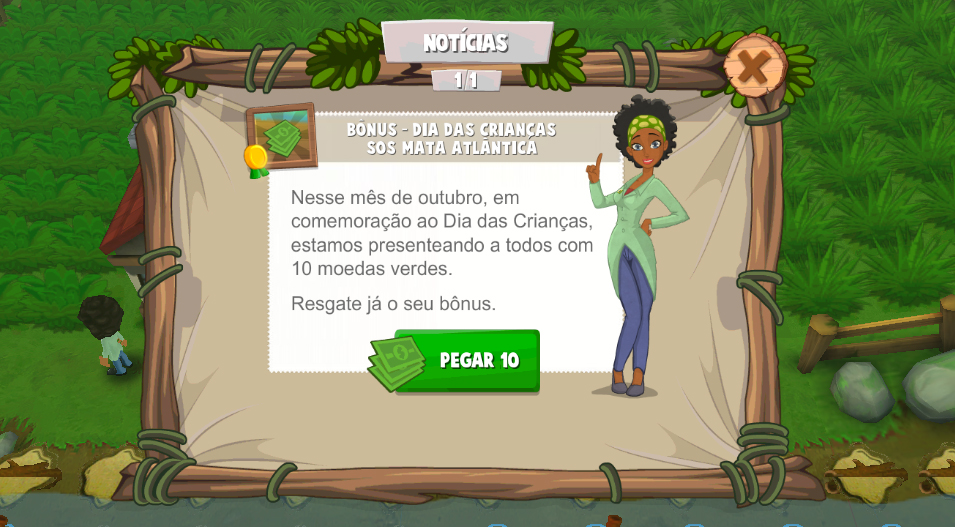 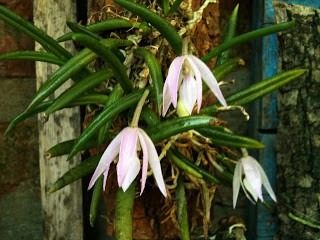 Avaliação individual

JogoTrilha

- Animais da Mata Atlântica -
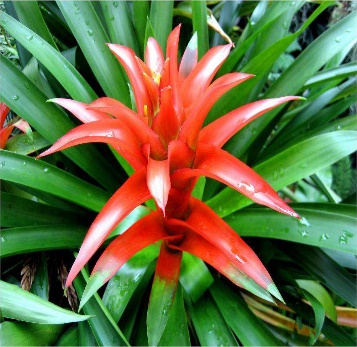 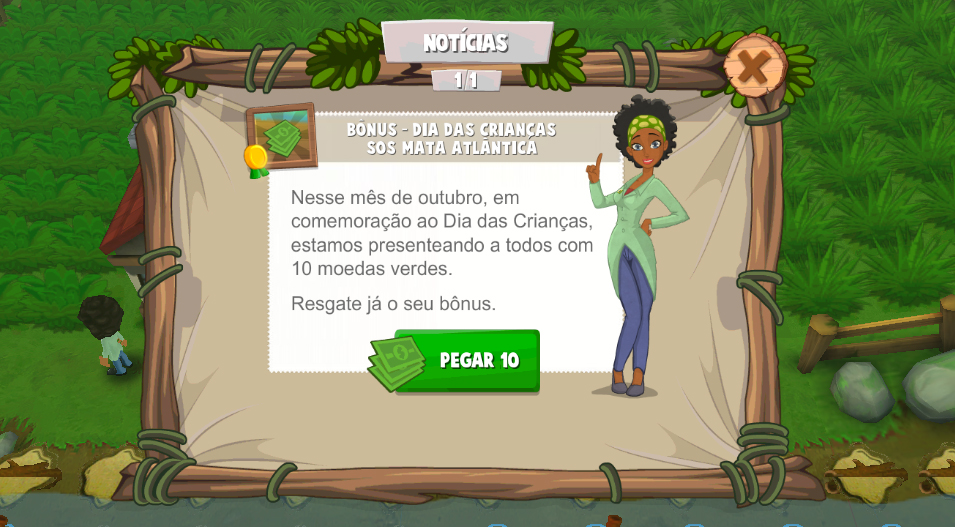 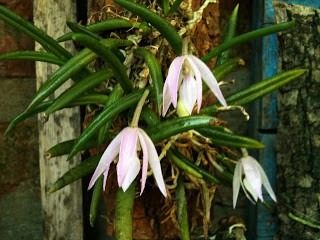 Autorização 

Uso da imagem dos alunos
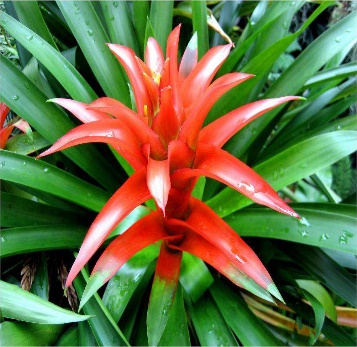 ESCOLA MUNICIPAL PROFESSORA JOSEFA BOTELHO

Termo de autorização para uso da imagem.
 
 
 
Eu _______________________________________________________________________________________________________________,
 
responsável pelo (a) aluno (a)__________________________________________________________________________________________, 
 
da turma _______ autorizo que fotos e/ou filmagens que incluam meu/minha
 
 filho (a), sejam feitas e utilizadas pela equipe da escola para fins pedagógicos;
 
 
para fins de divulgação do trabalho da escola (informativos, encartes, folders, jornais internos e/ou semelhantes).
 
para fins de publicação site/ blog...
 
para fins de divulgação nas redes sociais
 
 
Estou ciente de que as imagens serão usadas apenas para fins pedagógicos e não comerciais, resguardadas as limitações legais e jurídicas.
 
 
Número de telefone fixo/celular:_____________/__________________
 
__________________________________________
Assinatura do responsável
 
 Natal, _____ de ______________ de _______.
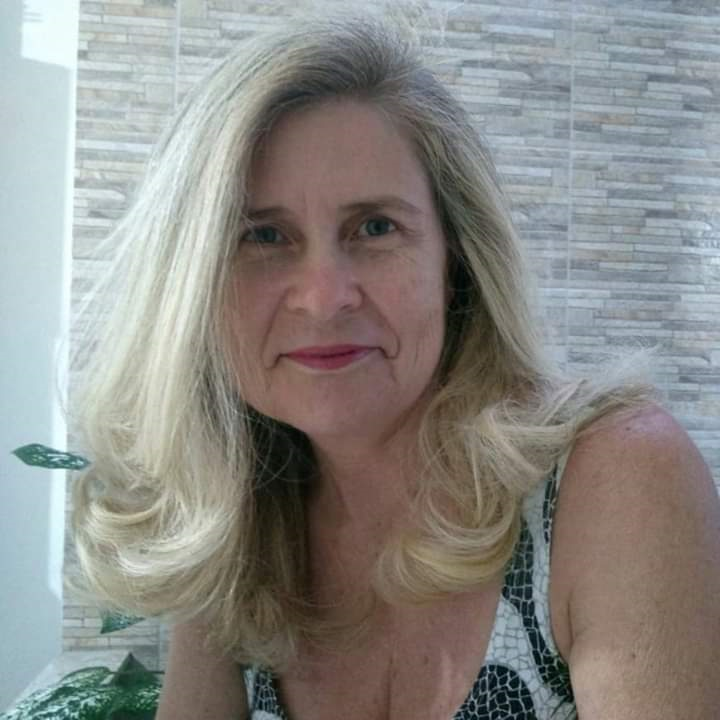 Professora Mediadora
Sidneide Campos
Recordação da jornada Robótica Educacional
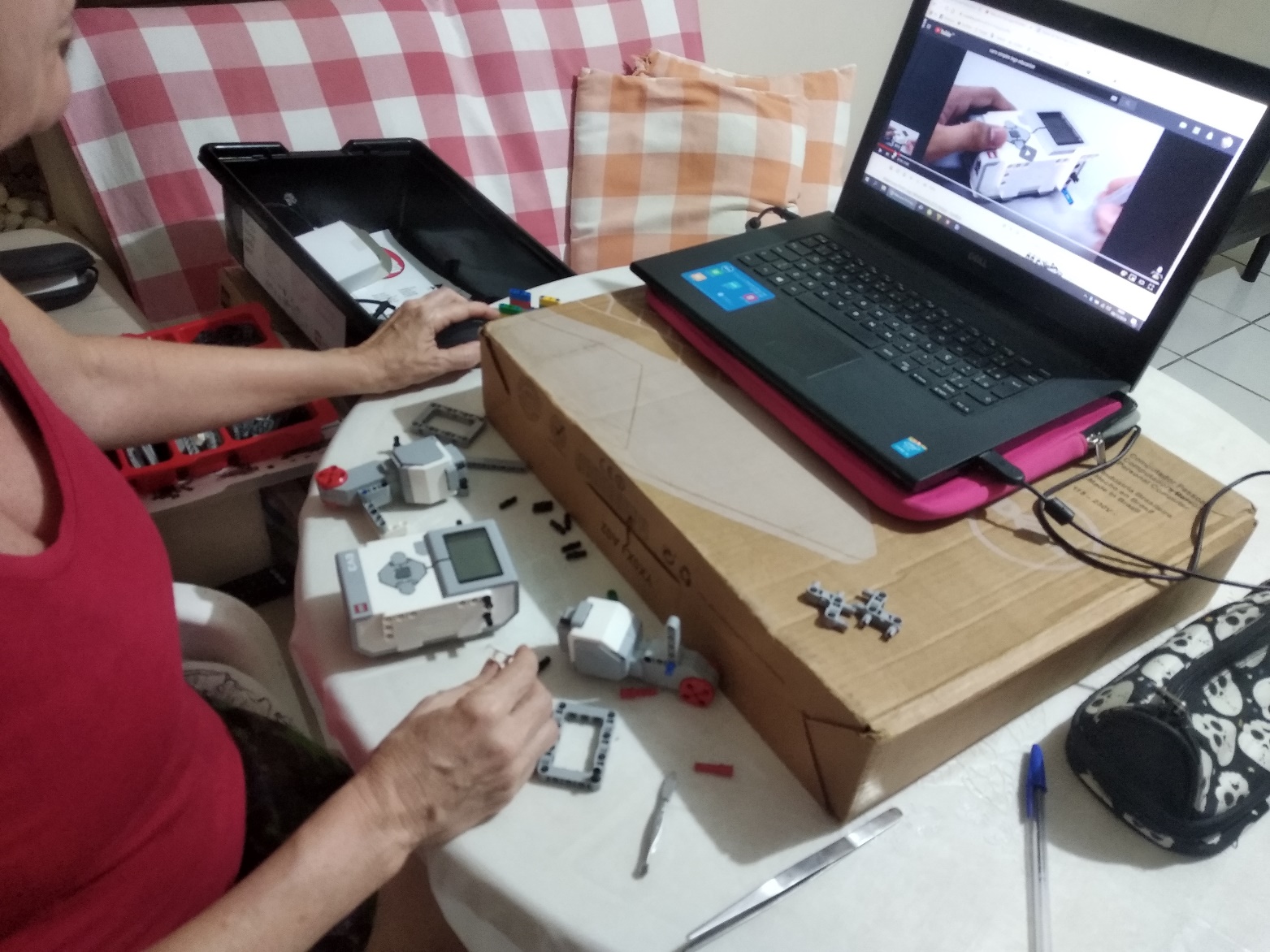 ROBÔS CARRINHOS
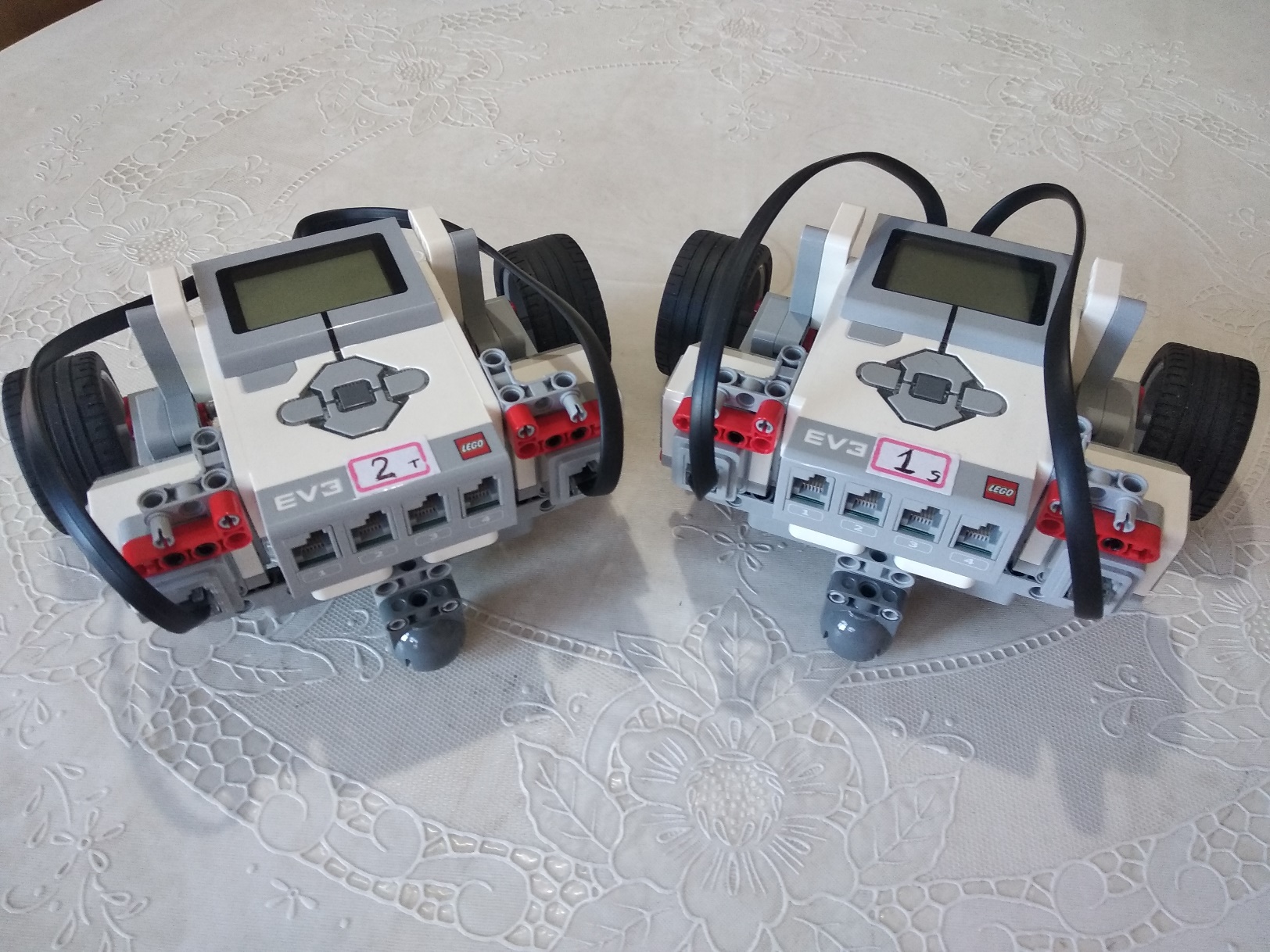 APLICATIVO DE PROGRAMAÇÃO LEGO MINDSTORMS EDUCATION EV3
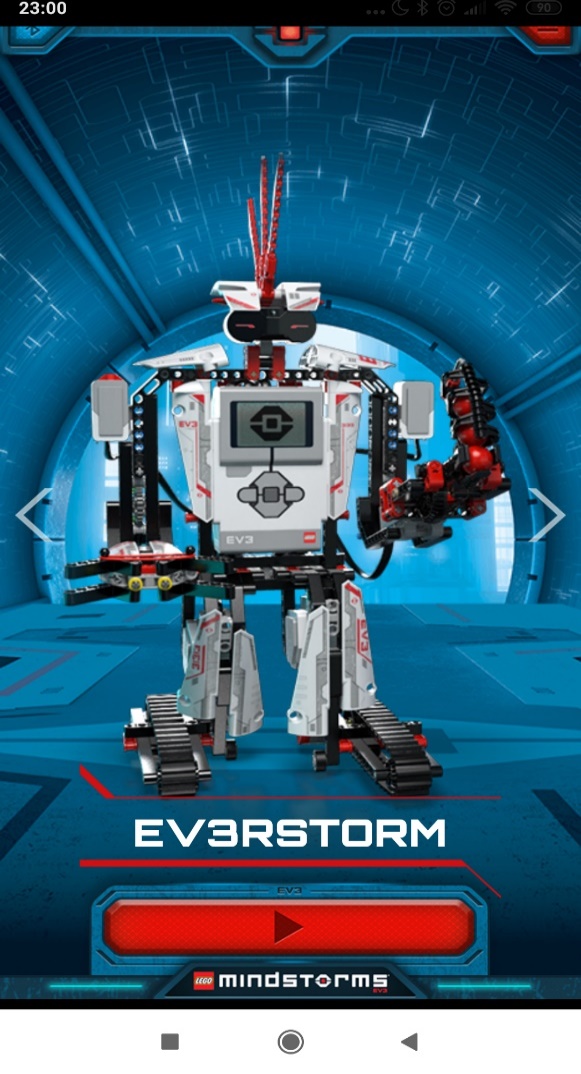 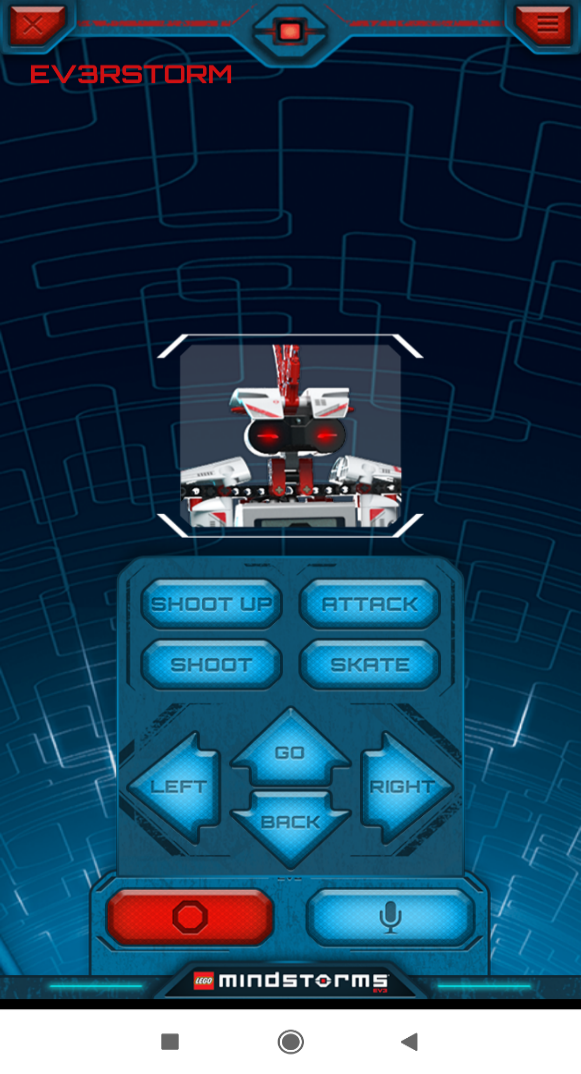 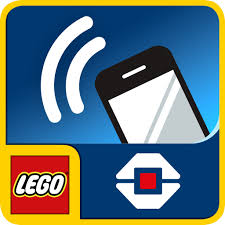 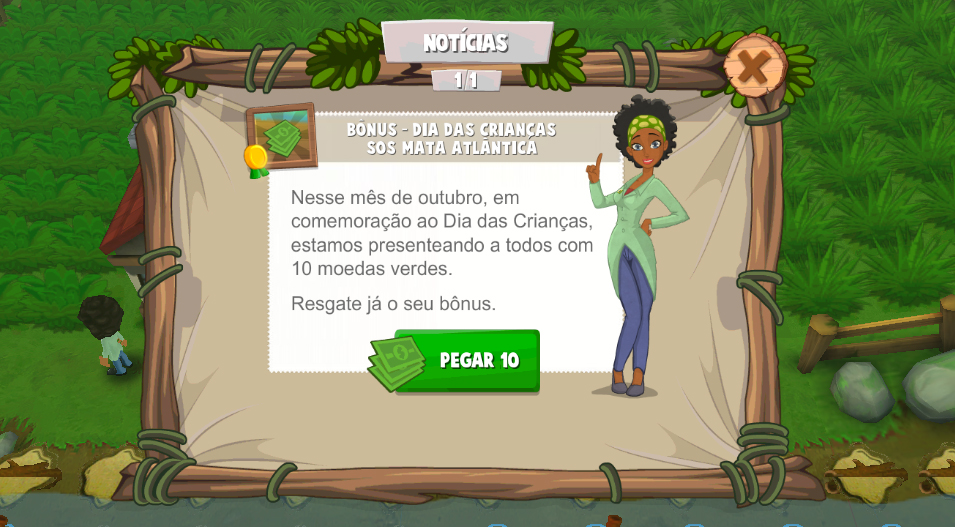 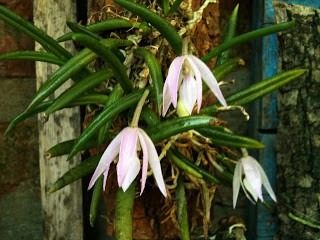 Escola Municipal Professora Josefa Botelho
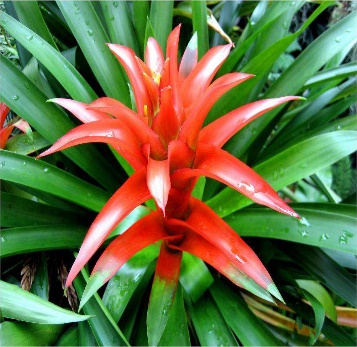 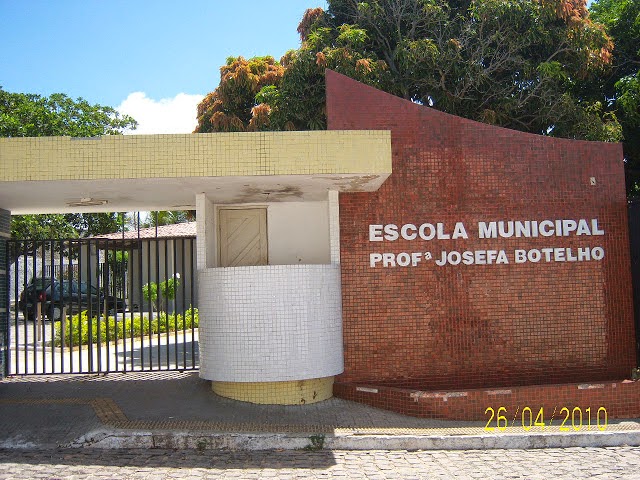 Considerações Finais


Gratidão pela oportunidade em participar da formação do Curso Robótica Educacional 2019.2, com momentos de reflexão, discussão e até “desabafos profissionais” na perspectiva de viabilizar “teoria e prática” no processo ensino aprendizagem da escola pública municipal de Natal, apesar de inúmeros desafios cotidianos.

A Robótica Educacional é um recurso potencializador “sim” no processo ensino aprendizagem, porém, requer estudo, disponibilidade de tempo, condições mínimas de trabalho, envolvimento de parcerias responsáveis, respeito mútuo nas relações humanas, paciência e persistência, pois tudo isso resume-se em “fazer a diferença com seu melhor” através de pensamentos e ações “por si e pelo próximo”.
Obrigada todos os envolvidos nesta Jornada Robótica Educacional
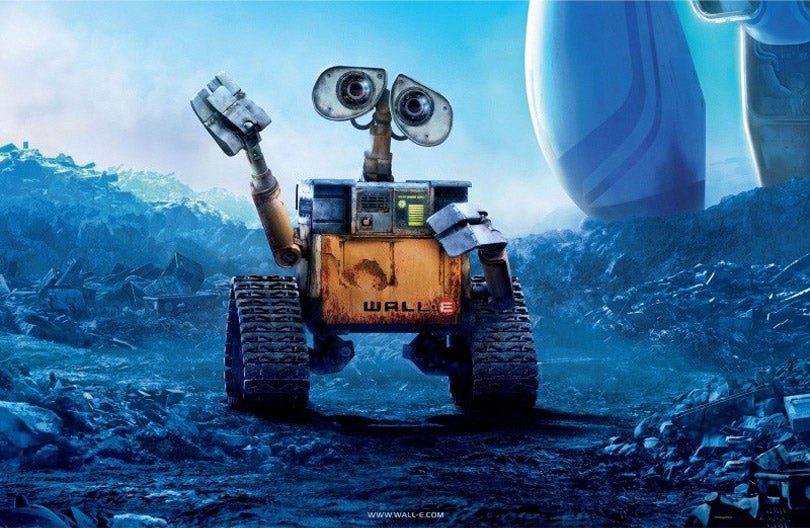 Referências
Formação Continuada em Robótica Educacional (FOCORE)
Secretaria Municipal de Educação – Universidade Federal do RN e Escolas Municipais de Natal
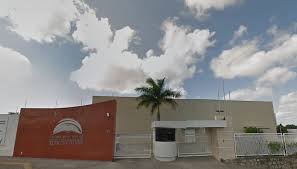 Núcleo de Tecnologia Educacional do Município de Natal - NTE Natal
CEMURE – Centro Municipal de Referência em Educação 
LOCAL: Av. Cel. Estevam, 3705, Bairro Nazaré, Natal/RN